Tájékoztatás az Önkormányzati ASP rendszer bevezetésének gyakorlati tapasztalatai2017.03.27.
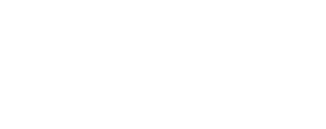 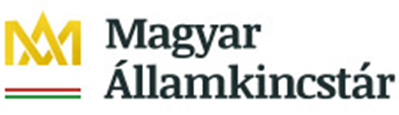 Előadó: 	Krucsó Balázs
Aktuális helyzet
Az Országgyűlés elfogadta Magyarország helyi önkormányzatairól szóló 2011. évi CLXXXIX. törvény módosítását  Kihirdetésre került 2016. június 1-én a Magyar Közlöny  76. számában (a 2016. évi LIV. törvény ).

A végrehajtással kapcsolatban a részletszabályozást tartalmazó kormányrendelet 2016. augusztus 31-én  megjelent a Magyar Közlöny 130. számában (257/2016. (VIII. 31.) Korm. rendelet ).

Az országos bevezetés első lépcsője a 257/2016. (VIII. 31.) Korm. rendelet 4. számú melléklete tekintetében folyamatban van. A szerződéskötés megtörtént, az oktatás, a rendszerek kezdeti adatbetöltése és használatba vétele ütemezetten történik.
Az önkormányzati ASP rendszer elemei
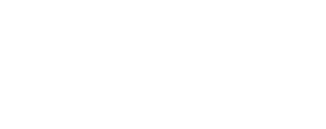 Az ASP 2.0 projekt célja, elvárt eredmények
Az ASP 2.0 projekt célja a mindenkori jogszabályok szerint működtetett önkormányzati ASP szolgáltatásrendszer országos kiterjesztése, kiegészítve a szolgáltatások továbbfejlesztésével és egy adattárház megvalósításával, illetve az üzemeltetési, támogatási feladatokat ellátó ASP Központ bővítésével, továbbfejlesztésével.
Az önkormányzati ASP rendszer működtetése és elemei
A Kormány az önkormányzati ASP rendszert a Magyar Államkincstár útján működteti.
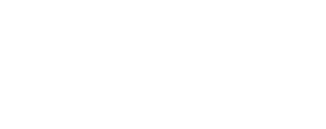 Az önkormányzati ASP rendszer szakrendszerei:
iratkezelő rendszer,
	önkormányzati települési portál rendszer,az 	elektronikus ügyintézési portál rendszer, ide értve 	az elektronikus űrlap-szolgáltatást,
	gazdálkodási rendszer,
	ingatlanvagyon-kataszter rendszer,
	önkormányzati adó rendszer,
	ipar- és kereskedelmi rendszer
	hagyatéki leltár rendszer.
Az önkormányzati ASP rendszerhez való csatlakozás módja
A helyi önkormányzat az önkormányzati ASP rendszerhez 
a keretrendszer és a szakrendszerek igénybevételével (a továbbiakban: rendszercsatlakozás), vagy 
az önkormányzati ASP rendszer által támogatott feladatok önálló informatikai támogatása mellett – az önkormányzati adattárház számára meghatározott adatok átadását lehetővé tevő interfész kiépítésével (a továbbiakban: interfészes csatlakozás) csatlakozhat. Az interfész kiépítéséről az önkormányzat saját erőből gondoskodik.
megyei önkormányzatok csatlakozása
halasztott csatlakozás (amennyiben a rendelet módosításra kerül)
Pályázati forrás áll rendelkezésre a csatlakozási feladatok finanszírozásához.
Csatlakozási feladatrendszer bemutatása
A csatlakozó önkormányzatoknak számos technikai, ügyviteli és szabályozási feltételeknek kell megfelelniük és számos feladatot kell végrehajtaniuk annak érdekében, hogy az Önkormányzati ASP rendszeréhez csatlakozni tudjanak. A csatlakozási folyamat az alábbi szakaszokra bontható:
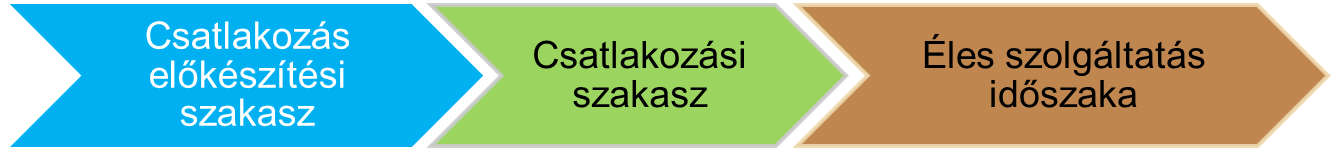 ASP Központ szolgáltatásainak igénybe vétele

Szolgáltatási szerződés megkötése, amelynek melléklete az SLA (szolgáltatási  szint megállapodás)
Lakossági és vállalkozói ügyfelek tájékoztatása
A szervezet felkészítése a csatlakozásra

Tervezés, tájékozódás
Ügyviteli és szabályozási felkészülés
Kommunikációs csatornák kiépülnek
Helyi feladatok megtervezése
Csatlakozási szerződés megkötése
ASP rendszerhez történő fizikai és a szolgáltatásokra vonatkozó csatlakozás

Helyi működtetéshez szükséges Infrastrukturális feltételek kialakítása
Oktatások 
Migráció
Tesztelés
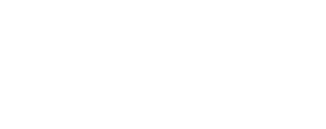 Csatlakozás előkészítési szakaszban jelentkező feladatok:
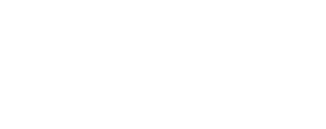 Szolgáltatási szerződés tartalma
Szerződés törzsszövege
	A jogszabályban rögzített kötelező elemeket tartalmazza.
Általános Szerződési Feltételek (ÁFSZ)
	A szolgáltatással kapcsolatos részletes szabályokat rögzíti.
Adatlapok
	Az önkormányzatokra vonatkozó adatok megadásához.
Ajánlások és tájékoztatók
	Az ASP rendszer működésével kapcsolatos anyagok.
Keretrendszer
Keretrendszer funkciói
A felhasználóknak csak egyszer szükséges belépnie a Keretrendszerbe, így a sikeres bejelentkezés után minden szakrendszert el lehet érni.
A rendszer biztonságos kapcsolaton keresztül érhető el.
Az önkormányzatok külön izolációs egységet alkotnak (tenant)
Tenant adminisztrátor: felhasználó karbantartó szerepkörrel rendelkező felhasználó
Keretrendszer
Tenant adminisztrátor főbb feladatai

Felhasználó-kezelés: felhasználók felvitele, módosítása, zárolása
Jogosultság-kezelés: szerepkörök kiosztása, elvétele
Csoport-kezelés: azonos szerepkörrel rendelkező felhasználók csoportba foglalása
Helyettesítések kezelése: felhasználó által birtokolt szerepkörök közötti helyettesítés beállítása
Üzleti napló: rendszerben történő változások ellenőrzése
Statisztika: A rendszer használati statisztikák elkészítése az ügyintézők napi tevékenységével kapcsolatban.
ASP Gazdálkodás szakrendszer
ASP Gazdálkodás szakrendszer
ASP Gazdálkodás szakrendszer csatlakozás előkészítése
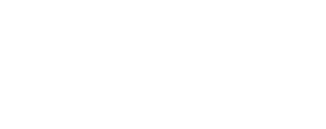 ASP Gazdálkodás szakrendszer csatlakoztatás tapasztalatai – éles indulás
A gazdálkodási rendszer paraméterezését az önkormányzat a 
Beállítás varázsló segítségével tudta elvégezni, amelynek célja, egy olyan környezet létrehozása, amely további beállítások nélkül is alkalmassá teszi a rendszert a napi használatra. 

A BEÁLLÍTÁS VARÁZSLÓ működése, tulajdonságai

csak adminisztrátori joggal futtatható,
csak a futtatást követően látható a többi menüpont (kikényszerített futtatás)
18 lépésen keresztül paraméterezi az összes intézményt
a végigfuttatása csak akkor lehetséges, ha egymás után minden lépést végrehajt a felhasználó
ASP gazdálkodási szakrendszer
KOF – oktatási felület kialakítása

Minden felhasználó előre paraméterezett belépést kap
[Speaker Notes: Előre paraméterezett beléptetés - (megyénként 500 darab lett kialakítva)]
ASP gazdálkodási szakrendszer
Az oktatási felülettel kapcsolatban a kezdeti időszakban érkeztek jelzések, de egyik sem volt komoly hibára utaló. 


A felület gyors és stabil.
ASP gazdálkodási szakrendszer
A bevezetéshez további segítség az 5perc ASP tananyag, a videók és a szimulációs környezet publikálása az e-learning felületen.

A szintfelmérő feladatok
[Speaker Notes: A szintfelmérő feladatok publikálására 2017. február elején került sor, azóta nagyságrendileg 300-an tettek benne sikeres vizsgát és vélhetően ennél többen is használják (csak a sikeres vizsgáról értesülünk)]
ASP gazdálkodási szakrendszer
[Speaker Notes: A statisztikai adatok egy új rendszer bevezetéséhez képest, alapvetően pozitív számokat mutatnak. 

A banki forgalom nehézsége - rengeteg külső rendszer van amire nincs rálátásunk, és az önkormányzati munkatársak segítségére szorulunk.]
ASP gazdálkodási szakrendszer
A hibajegykezelés megvalósul, a felhasználók a kérdéseikre választ kapnak. 

Számos fejlesztési igény érkezik, folyamatos ezek szűrése, priorizálása, kezelése
[Speaker Notes: Sok fejlesztési igény - (nyilván a régi beidegződéseket szeretnék viszontlátni)]
ASP Adó szakrendszer – Előzmények
Az ASP 1.0 projekt 2012. év végén indult, a logikai rendszertervek elkészítését követően kezdődött meg a fejlesztés, majd ezzel párhuzamosan a tesztelés
Belső fejlesztés (Kincstár-Kincsinfo)
A szakrendszer fejlesztését külső szakértők és az NGM munkatársai is segítették 
Az Adó szakrendszer esetben kiemelt szempont volt a jogszabályoknak való megfelelés
Az ASP 1.0 projekt célja elsődlegesen a kis és közepes önkormányzatok  igényeinek való megfelelés volt
Önkormányzati részről először a pilot önkormányzatok, majd folyamatosan nagyobb városok is bevonásra kerültek
ASP Adó szakrendszer -Folyamatban lévő, ill. tervezett fejlesztések (2.0)
Adózói állapot és tevékenység kezelés továbbfejlesztése
Adózói képviselet kezelés továbbfejlesztése
Programon belüli ellenőrzések kiterjesztése
Végrehajtás támogatás bővítése (tömeges folyamatok)
Elektronikus számlakezelés (elektronikus kivonatok feldolgozása, elektronikus utalás, inkasszó állományok készítése)
Postai hibrid szolgáltatás – napi gyakoriság
Külső kapcsolat bővítés (KEKKH, IM, NAV, FÖMI, OEP, Kincstár)
Szakrendszerek közötti integráció bővítése
Interfész kapcsolat (valós idejű külső iratkezelő kapcsolat)
Elektronikus bevallás – valós idejű adatlekérdezéssel
Adóigazolás készítése (egyedi)
[Speaker Notes: Adózói állapot és tevékenység kezelés továbbfejlesztése – cégállapot és tevékenység napi szintű nyilvántartása
Adózói képviselet kezelés továbbfejlesztése - Képviselet, meghatalmazás nyilvántartás, kezelés továbbfejlesztése (fővárosi minta alapján)
Programon belüli ellenőrzések kiterjesztése – validációk bővítése űrlapkon belül és programrészek között is
Végrehajtás támogatás bővítése – csoportos felhívás és hatósági átutalási megbízás (inkasszó)
Elektronikus számlakezelés – első körben a minden pénzintézetre kötelező GIRO szabvány szerint, aztán ennek a finomítása, bankokhoz igazítása, ha szükséges
Postai Hibrid szolgáltatás - napi küldemény összeállítási, központi feladási lehetőség, ragszám lekérdezés, postai szolgáltatások igénybevétele ( QR kód, fehércsekk, eTérti kezelés)
Külső kapcsolatok: 
	KEK KH – webservice megoldás, ideiglenes gépjármű adatok, egyéni vállalkozó adatok, Gépjármű adatok végrehajtáshoz
	CÉG – cég nyilvántartás adatok az adózói állapot kezeléshez
	NAV – Adóazonosító jel új módszerben, cím adatokkal, nyilvántartott vállalkozás adatok, Adatkérés adóhiány megállapító ellenőrzéshez
	FÖMI – Hatósági adómegállapításhoz ingatlan adatok
	OEP – Munkahely adatok
	Kincstár – Adatszolgáltatás adatok ( Adattárházzal történő kiváltás), deMinimis adatok átadása, később megadás előtti ellenőrzés lehetősége webService-n keresztül ellenőrzés
Szakrendszerek közötti integráció bővítése – elsősorban Keret, Gazdálkodás és ELÜGY vonatkozásában
Valós idejű külső interfész – Belső iratkezelő modulon keresztül (MIRA), a belső iratkezelő funkciókkal azonos on-line kapcsolat, amennyiben a saját szállító az interfészt kialakítását elvégzi
Elektronikus bevallás – valós idejű azt jelenti, hogy beazonosítást követően az Űrlap webservice-n keresztül adatokat kér le az ADÓ szakrendszertől, 
	pl. adózó állapotot, vagy korábbi előleg adatot, vagy tárolt üzleti évet, stb. 	mi a KDIV-es sajátot preferáljuk, de meg fogják kérdezni az ÁNYK-s módszert. Nyilván ha ez lesz az irány, akkor interfészt kell kiadnunk hozzá. Most még erre nem készülünk, de ha marad a mai jogszabály, hogy a NAV-on keresztül is benyújthatják ezeket, akkor meg kell csinálnunk.
Adóigazolás készítése (egyedi) – Azonnali számfejtés menüpontból adózónként indítható folyamat]
ASP adó szakrendszer
Fontosabb változások az ONKADO-hoz képest:
Webes felület
Integrált rendszer (Gazdálkodás, Irat, ELÜGY)
Jogerősítés folyamata
A programban a bevallási űrlapok a 35/2008. (XII. 31.) PM rendelet mellékletei szerinti központi bevallási nyomtatványokat követik
Bejelentkezés, változás-bejelentés nyomtatvány feldolgozása
Web-es iratszerkesztés, pdf-es iratok, tárolt dokumentumok 
Központi iratsablon kezelés (közel 300 iratsablon központilag rendelkezésre áll) 
Központi jegybanki alapkamat betöltés
Központi verzió kezelés, mentés
ASP Adó megvalósulásának előnyei
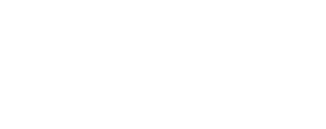 ASP Adó szakrendszer – Előzetes adattisztítás
Forrásrendszer: ONKADO program
Az ASP Adó szakrendszer, mint célrendszer, az egységes és jogszabályoknak megfelelő működés érdekében több, illetve tisztább adatokat követel meg, mint az ONKADO-ban megszokott
A minél zökkenőmentesebb átálláshoz feltétlenül szükséges az adatjavítások, adattisztítások elvégzése legalább a kritikus hibák esetében
Az adatjavítás, adattisztítás a forrásrendszerben történik
Az előzetes adattisztítási feladatok elvégzéséhez nem szükséges az ASP Adó program
Kiadásra kerültek az Onkado-ban futtatható segédprogramok
A bevezetés jelenlegi helyzete
Leggyakoribb kritikus hibák az előzetes adattisztítás során
Hiányzó, hibás TEÁOR kódok és KSH jelek

Számosságukat tekintve a TEÁOR és a KSH jel hibák adják a kritikus hibák többségét
Leggyakoribb a hiányzó adat, melynek beszerzése történhet:
meglévő bejelentések, bevallások alapján
az adózóval  folytatott adategyeztetés, hiánypótlás során
lekérdezés központi nyilvántartásokból:
http://www.ksh.hu/apps/vb.szlek.main1
https://www.e-cegjegyzek.hu/
https://www.ceginfo.hu/
Complex, OPTEN
[Speaker Notes: KSH-számjel felépítése: 		
1-8 	Adószám	
9-12  	TEÁOR		
13-15  	GFO		
16-17 	Megye kód]
Leggyakoribb kritikus hibák a próbamigrációk során
Hiányos kimutató szerv adatok
Cím, adószám, számlaszám hiány
Telefonszám kivételével kötelező a mezők kitöltése
Megnevezés nélküli kivetési kódok (Onkado 5.6.)
Megnevezés nélküli szorzókódok (Onkado 5.3)
Hibás (nem folyó évi) számlakivonat dátum
Helyi iparűzési adó bevallásban nem megfelelő betétlap
Pl.: amennyiben az Adóalany típusa mezőben TIPUSKOD=2 – Pénzintézet, hitelintézet  szerepel, akkor az A (Vállalkozó) betétlapon nem szerepelhet adat
[Speaker Notes: Ha a kimutató szerv „Nem felosztott”, akkor is ki kell tölteni a hiányos adatokat, ilyenkor célszerű az önkormányzat saját adatait megadni. „Nem felosztott” kimutató szerv használata nem szabályos, a jövőben ki kell vezetni, valós adatot (szervet) kell megadni.]
E-személyi
http://www.kekkh.gov.hu/Eszemelyi/

A chip adattartalma
A tároló elem elektronikus formában tartalmazza:
valamennyi személyes adatot és okmányadatot, amely az állandó személyazonosító igazolványon vizuálisan is megjelenik. 
a polgár ujjnyomatát
(az állampolgár kérelmére) az elektronikus aláírás létrehozásához szükséges adatot és az állampolgár aláíró tanúsítványát,
a polgár társadalombiztosítási azonosító jelét,
a polgár adóazonosító jelét,
a személyazonosító igazolvány elektronikus egyedi azonosítóját
E-személyi
Funkciói:

elektronikus úti okmány funkció

elektronikus azonosítás

elektronikus aláírás
E-személyi
Az elektronikus személyazonosító igazolvánnyal történő authentikáció 2017. március 6-tól elérhetővé vált az ASP1.5 keretében csatlakozó önkormányzatok részére.

Az önkormányzatok 2017. március 30 16:00-ig rendelhetik össze a felhasználói fiókokat az eSzemélyi kártyákkal.

2017. április 3-tól kizárólag kéttényezős azonosítással, eSzemélyi igazolvánnyal történhet meg a belépés.

A feladatok elvégzéséhez részletes levél, útmutató és GYIK készült.

Emellett az önkormányzatok részére az eLearning felületén oktatóvideót is elérhetővé tettünk az eSzemélyi összerendelésről.
E-személyi
A leggyakrabban előforduló problémák:

eSzig kliens verziója elavult.

Összerendelés nélkül lépnek be kéttényezős módon az ASP rendszerbe.

Az önkormányzatok nem tanulmányozzák teljes körűen a megküldött útmutatókat.
[Speaker Notes: Az összerendelést kizárólag a tenant adminisztrátor végzi el a saját fiókjára vonatkozóan. Fontos , hogy az összerendelést MINDEN ASP rendszert használó munkatárs esetében szükséges elvégezni, mert e nélkül a 2017. április 3-a után a felhasználó nem tud belépni a rendszerbe.]
Oktatások
A képzések részletes tervezése, szervezése az önkormányzatok által jelzett egyéni képzési igényekre épül.

A képzések illeszkednek a közszolgálati tisztviselők továbbképzéséről szóló 273/2012. Kormányrendelet által szabályozott rendszerbe, azokat a Kincstár nyilvántartásba vett továbbképzésként valósítja meg.
Oktatás – tervezett sorrendje
Oktatási módszer
2 lépcsős oktatás:
	Kincstár megyei kollégáinak oktatása, majd az önkormányzati 	felhasználók képzése
 kiscsoportos és nagycsoportos oktatási nap
Külön oktatási tematika:
Általános információk
Környezeti beállítások
Törzsadatok
ASP DEMO
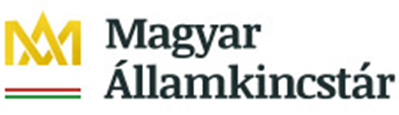 ASP DEMO
Az önkormányzati szövetségekkel együttműködve, a Kincstár elkészítette az ASP DEMO verziót. 

Az ASP DEMO verzióval a Kincstár lehetőséget biztosít arra, hogy az ASP rendszert az érdeklődő önkormányzatok bizonyos feltételek mellett
megtekinthessék, 
tesztelhessék.
ASP DEMO
A DEMO verzió megtekintésének feltétele egy titoktartási valamint egy felhasználói nyilatkozat aláírása

A DEMO verzióhoz való 15 napos teljes körű hozzáférést a Kincstár biztosítja a felhasználói és titoktartási nyilatkozat beérkezését követően a nyilatkozattevő részére.

A DEMO verzióval kapcsolatos kérdéseket feltehetik az alkalmazaskozpont@allamkincstar.gov.hu e-mail címen
Köszönöm a figyelmet!
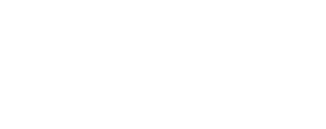 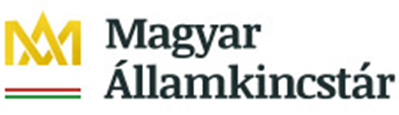